Modeling Electromagnetic Fields in Strongly Inhomogeneous Media
An Application in MRI
Kirsten Koolstra, September 24th, 2015
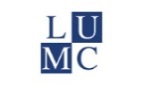 Introduction
Magnetic Resonance Imaging (MRI)
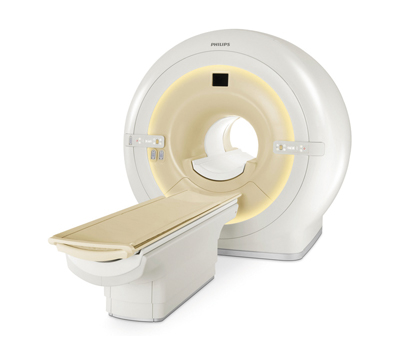 www.neurensics.com/technische-specificaties
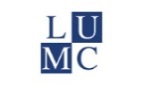 Introduction
RF Interference in MRI
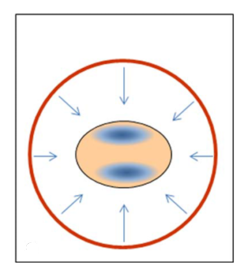 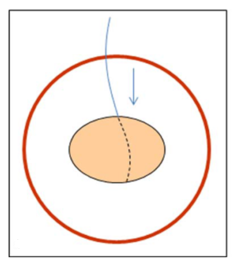 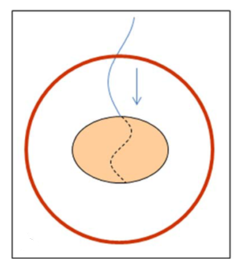 Brink et al., JMRI (2015)
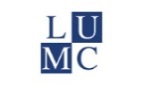 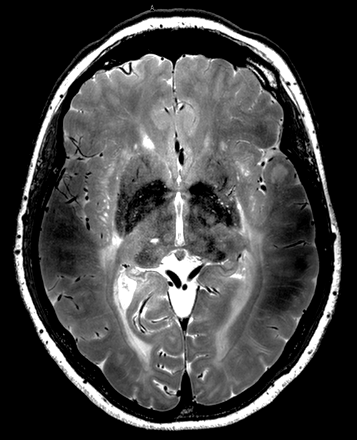 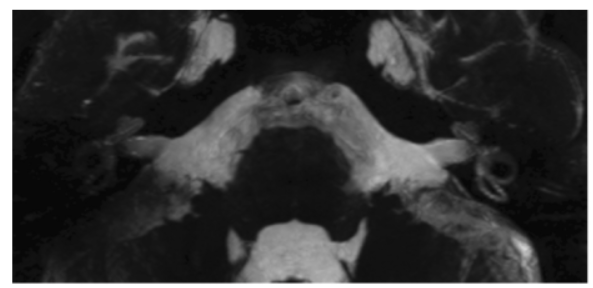 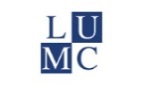 Introduction
The Effect of Dielectric Pads
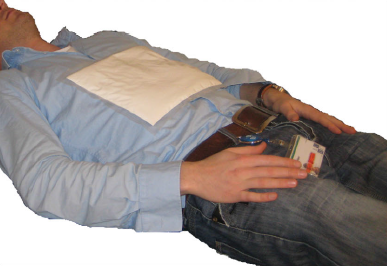 De Heer et al., Magn Res Med  (2012)
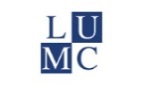 Introduction
The Effect of Dielectric Pads
Without pad
With pad
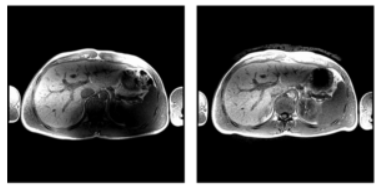 De Heer et al., Magn Res Med  (2012)
Without pad
With pad
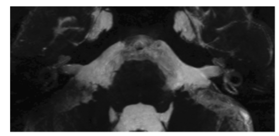 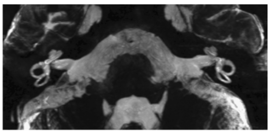 Brink et al., Invest Rad (2014)
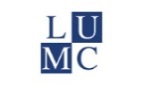 Introduction
Design Procedure: Numerical Modeling
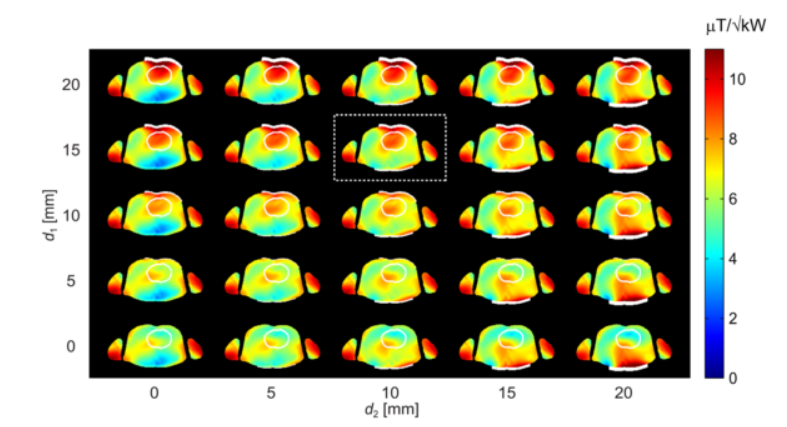 Brink and Webb, Magn Res Med (2013)
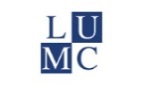 Challenges
In Numerical Modeling
Strong (localized) inhomogeneities in medium parameters
Large computational domain due to the body model
Accurate for low resolution!
Fast!
Take into account the boundary conditions
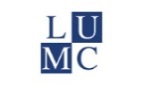 Goal
Obtain a solution that is
	1. accurate	2. obtained within short computation time
Approach:

Compare different discretization schemes for a simple test case
Compare two iterative solvers, GMRES and IDR(s), to solve the discretized system
Verify the results by performing human body simulations
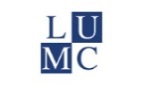 The Volume Integral Equation
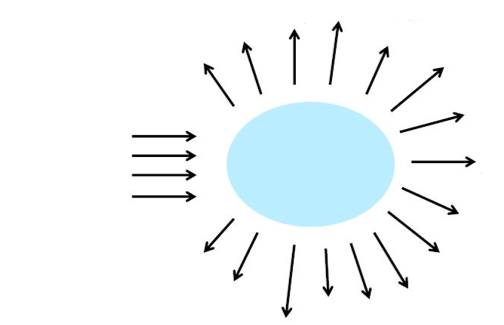 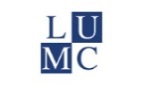 Different Formulations
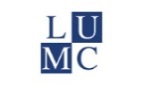 The Volume Integral Equation
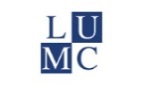 The Method of Moments
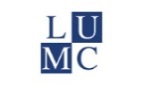 The Method of Moments
Approximation of a Function
6
8
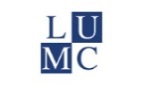 The Method of Moments
Expansions
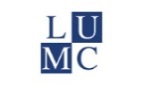 The Method of Moments
Expansions
is solved via expanding
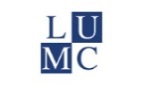 The Method of Moments
Expansions
is solved via expanding
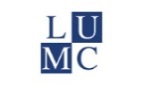 The Method of Moments
Expansions
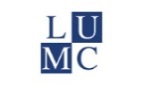 The Method of Moments
Fast Fourier Transform
Remember,
And
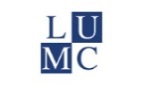 The Method of Moments
Expansions
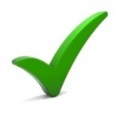 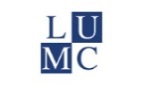 The Method of Moments
Basis Functions: Rooftop
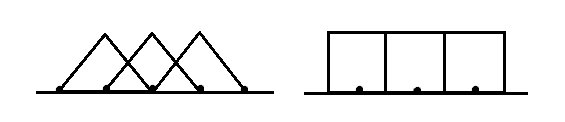 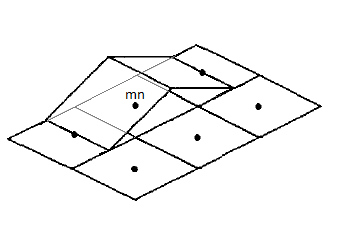 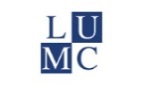 The Method of Moments
Expansions
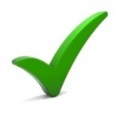 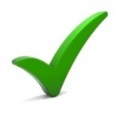 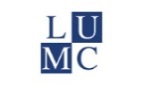 Central Difference Schemes
On staggered and non-staggered grids
Non-staggered grid
Staggered grid
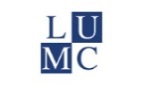 Central Difference Schemes
On staggered and non-staggered grids
Non-staggered grid
Staggered grid
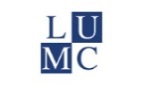 Benchmark Problem
Scattering on a Two-Layer Conducting Cylinder
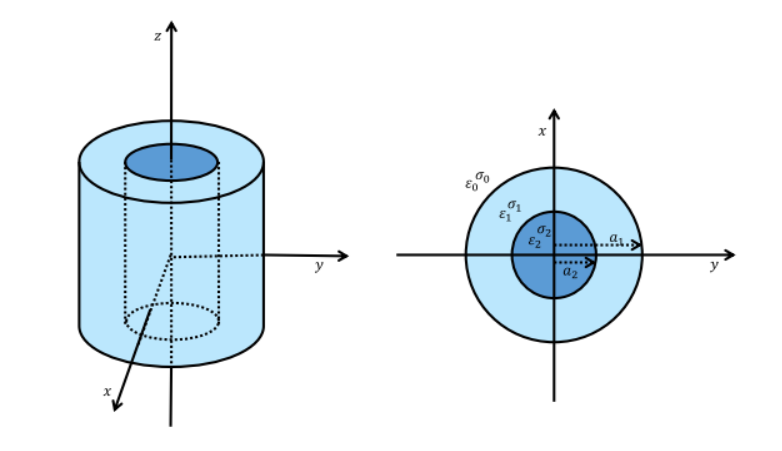 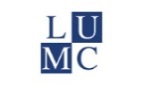 Recap
The Ingredients
Equations:


Method:


Benchmark Problem:
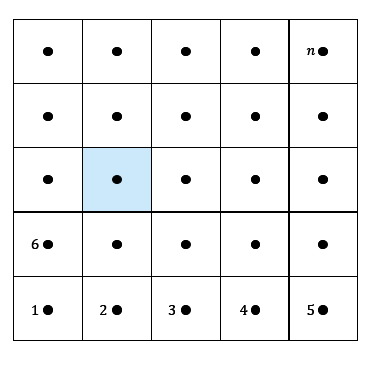 Model
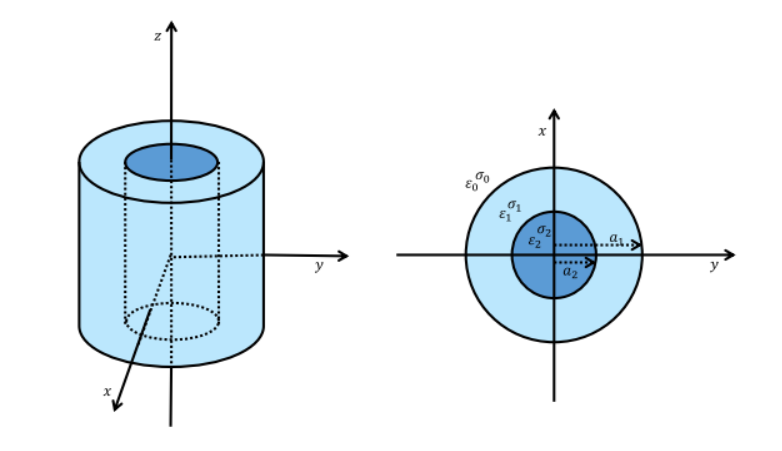 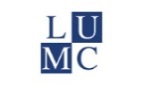 Results
Scattering on a Two-Layer Conducting Cylinder
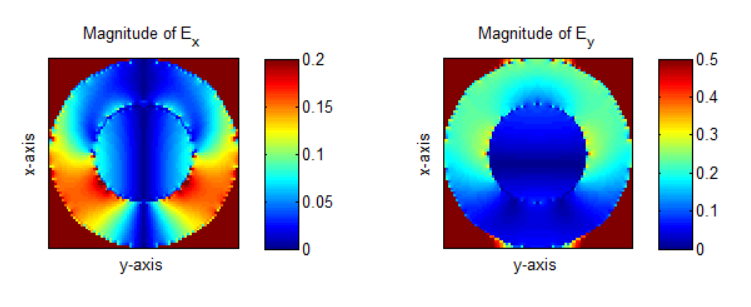 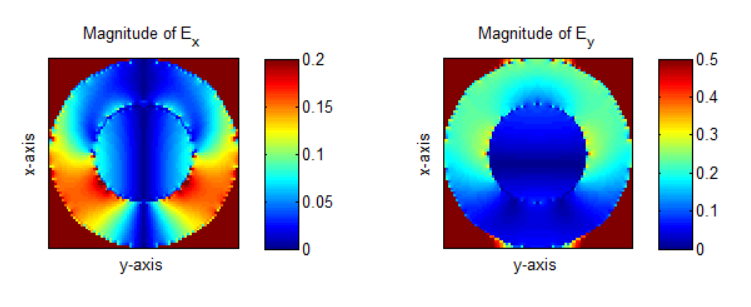 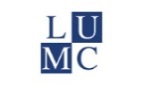 Results
Comparison of EVIE and DVIE
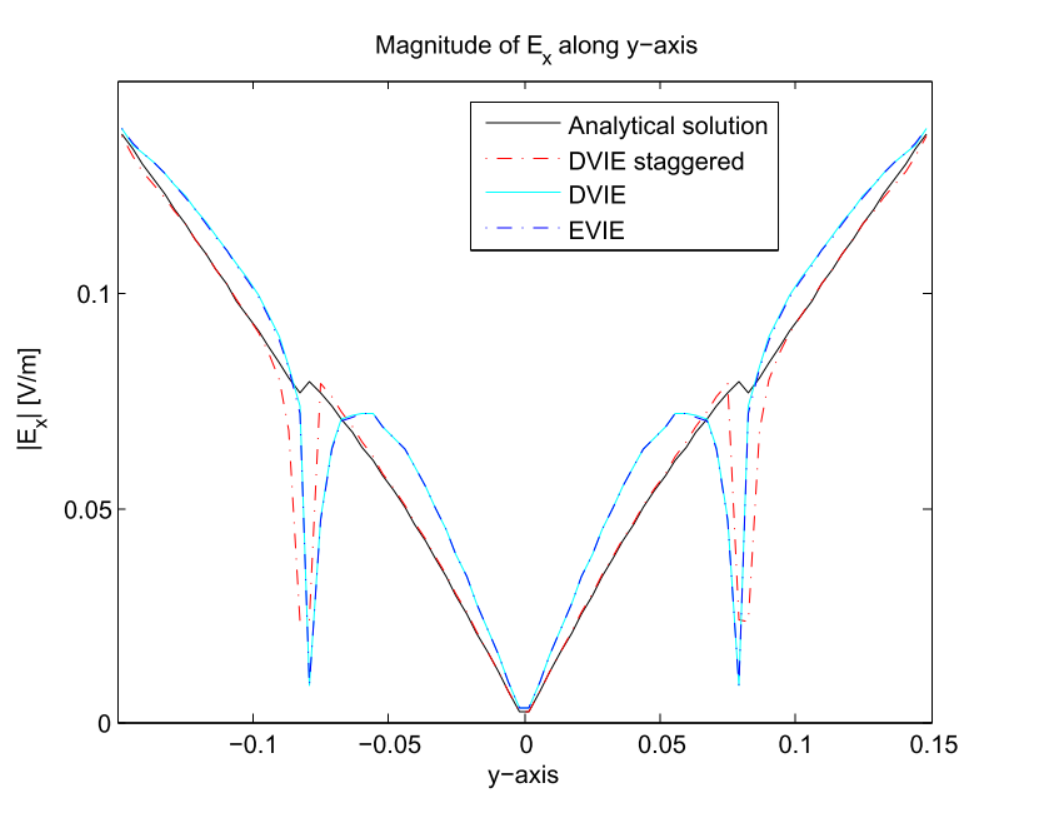 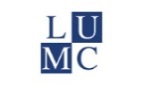 Results
Scattering on a Two-Layer Conducting Cylinder
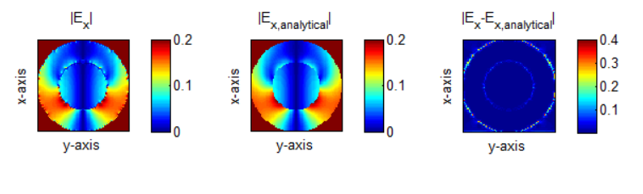 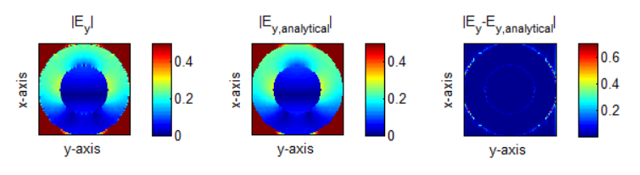 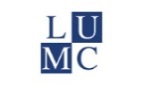 Scattering on a Circle vs Square
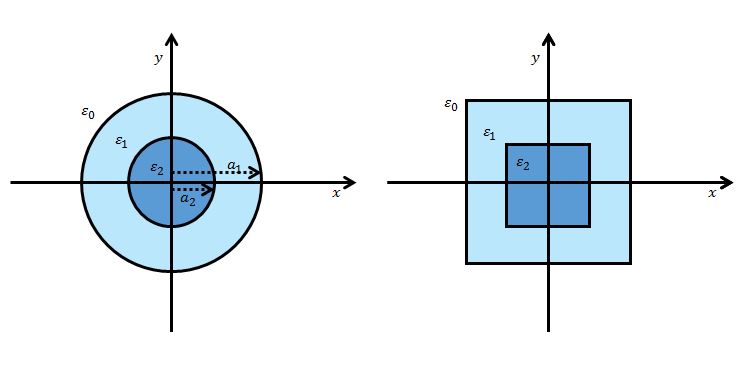 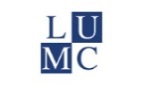 Results
Scattering on a Circle vs on a Square
Circle
Square
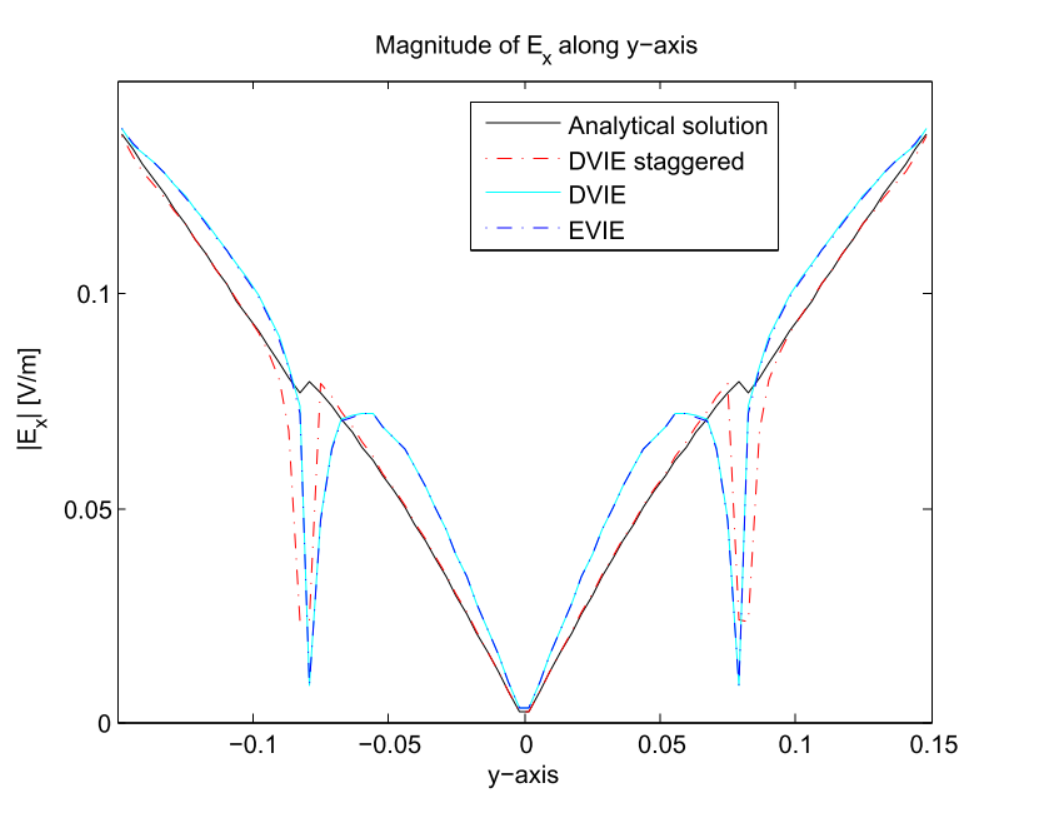 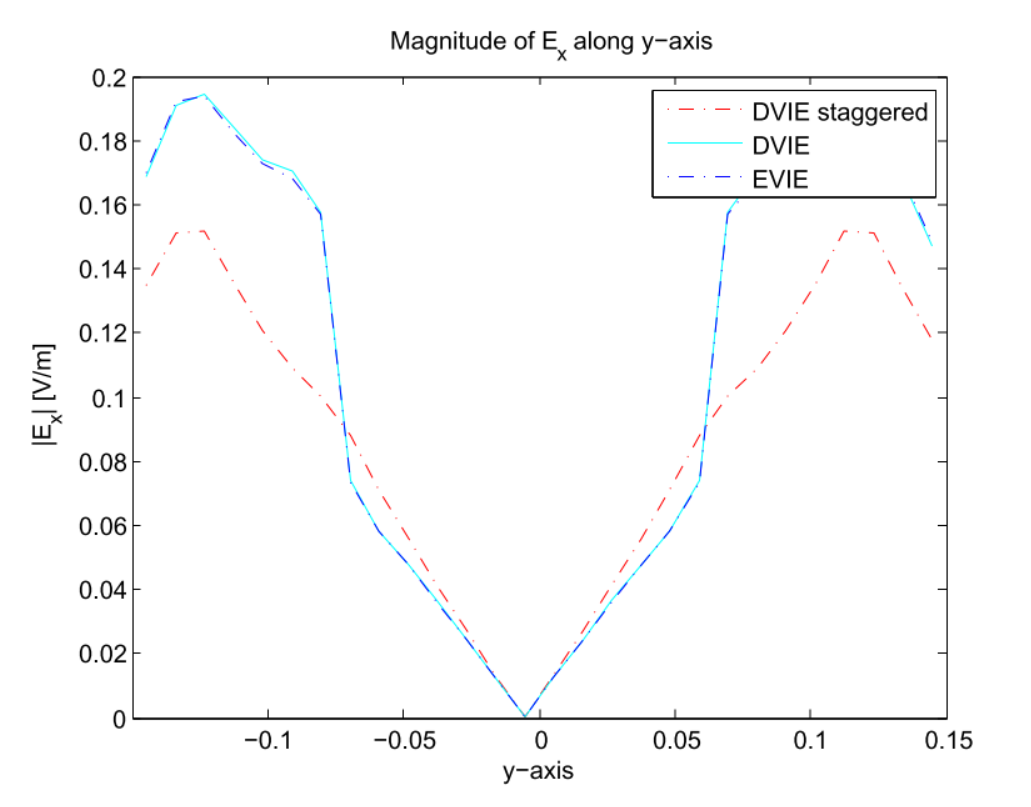 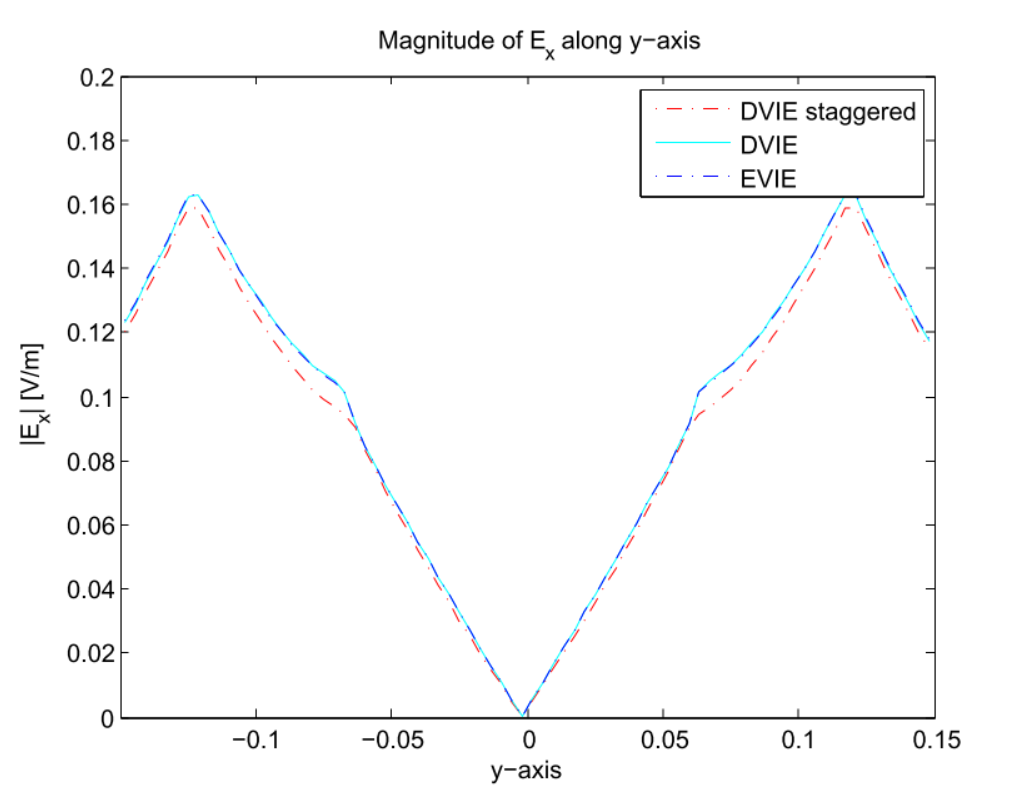 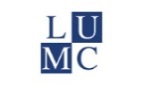 Central Difference Schemes
Staggered
Non-Staggered
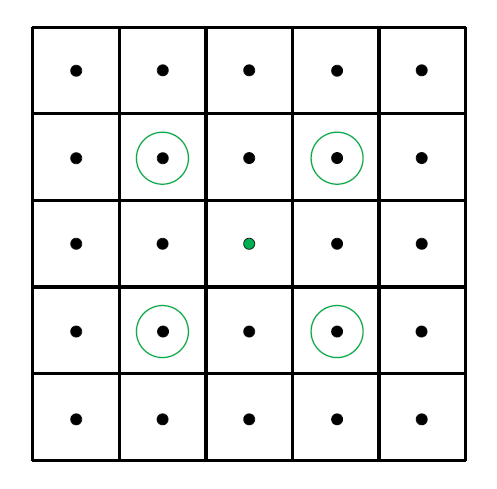 2nd order scheme
4th order scheme
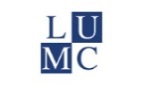 Results
Global Error Propagation
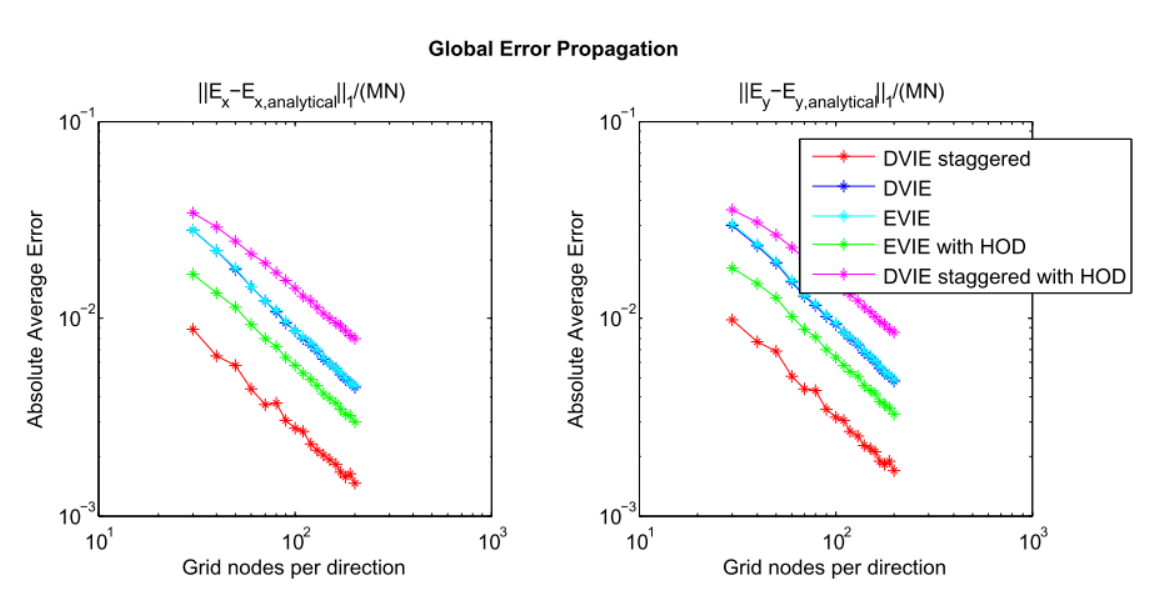 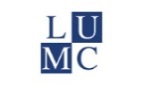 Error Reduction
Smoothing the Contrast
Original
With smoothing
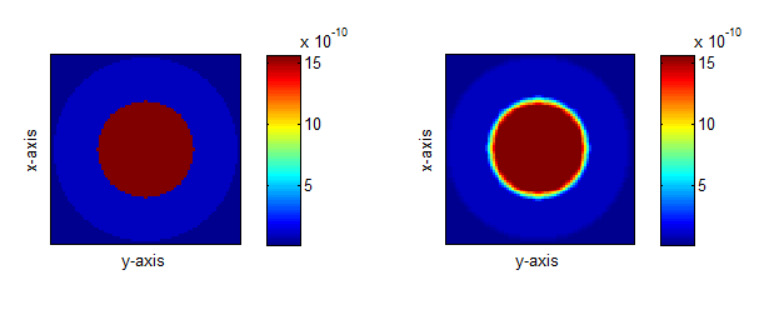 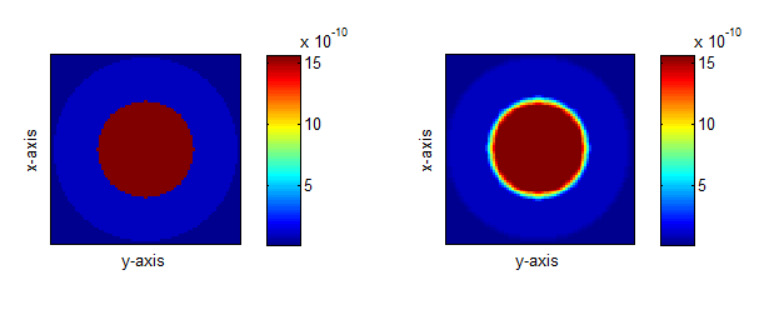 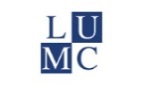 Results
The Effect of Smoothing the Contrast
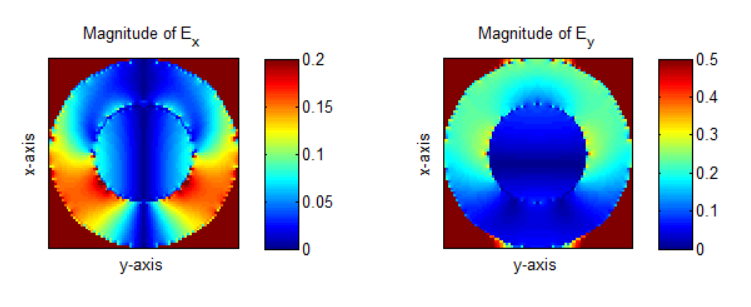 Original
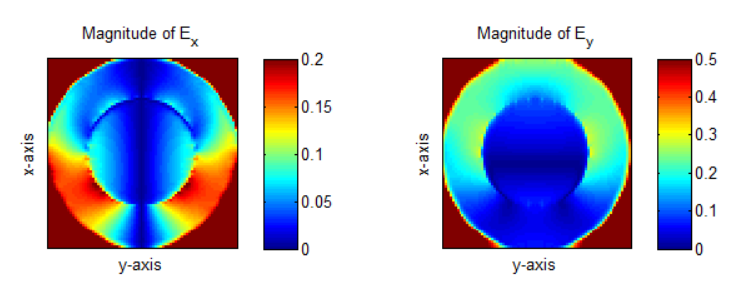 Smoothed
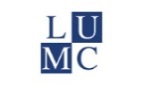 Results
The Effect of Smoothing along the Axes
With smoothing
Original
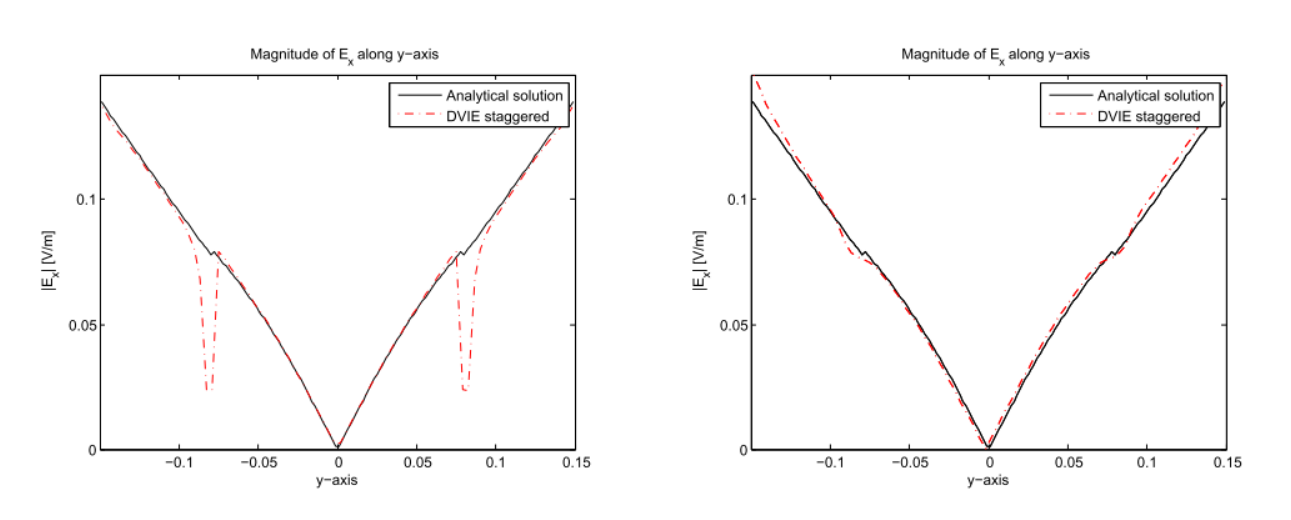 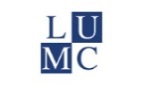 Overview
Finding a Solution
?
Method of Moments
IterativeSolver
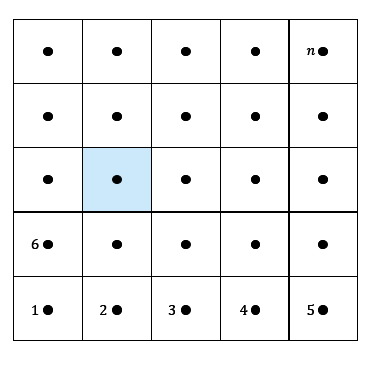 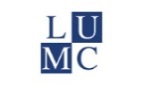 Properties of the Iterative Solver
Comparison of GMRES and IDR(s)
number of unknowns
iteration number
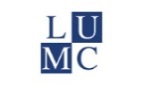 [Speaker Notes: Applicable for non-symmetric systems
Krylov subspace method]
Properties of the Iterative Solver
Comparison of GMRES and IDR(s)
number of unknowns
iteration number
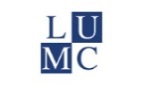 [Speaker Notes: Applicable for non-symmetric systems
Krylov subspace method]
Properties of the Iterative Solver
Comparison of GMRES and IDR(s)
number of unknowns
iteration number
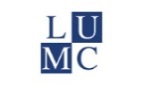 [Speaker Notes: Applicable for non-symmetric systems
Krylov subspace method]
Results
Comparison of GMRES and IDR(s)
GMRES
IDR(s)
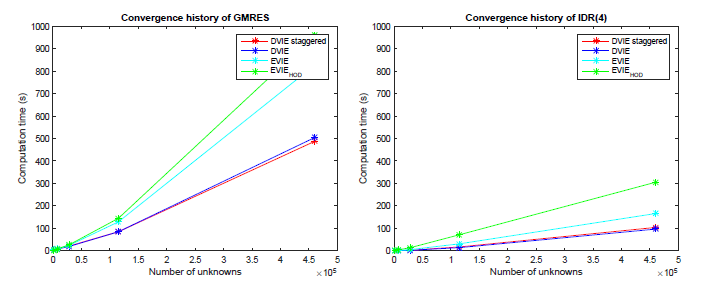 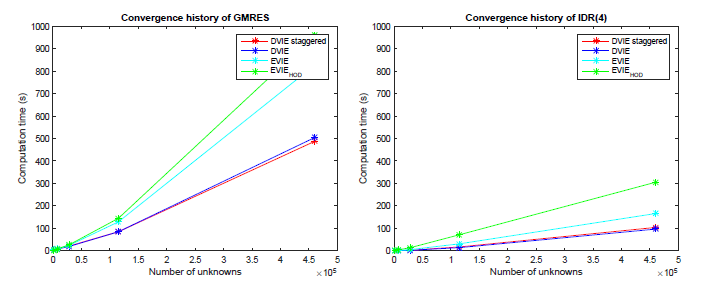 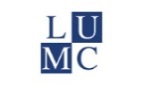 Human Body Simulations
Scattering on a Human Body with Dielectric Pad
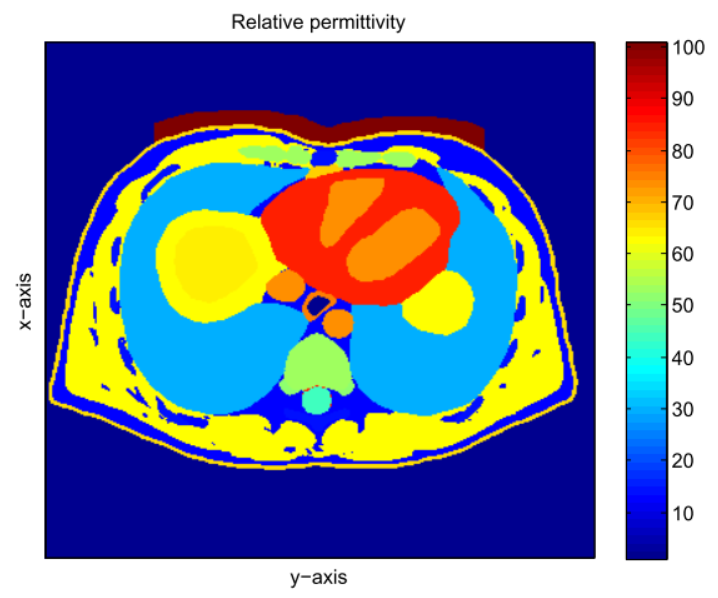 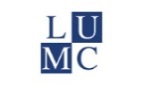 Human Body Simulations
Comparison of the staggered and non-staggered grid
Low resolution
High resolution
Low resolution
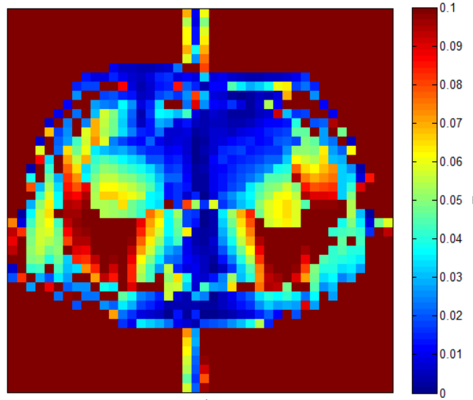 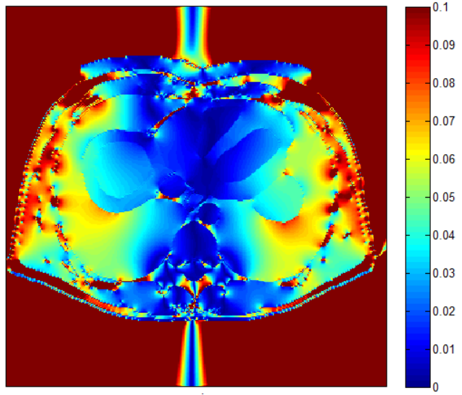 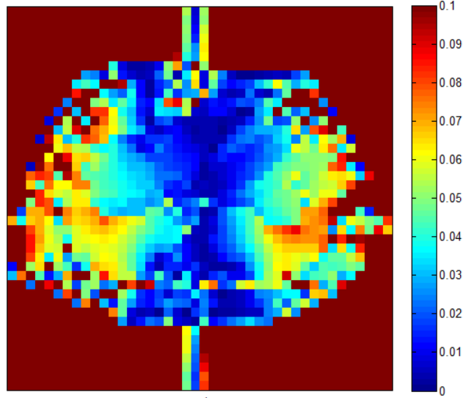 Staggered grid
Non-staggered grid
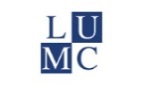 Conclusions
Factors that influence the accuracy are the geometry and the mixed derivative terms. 

Smoothing improves the geometrical inaccuracies with the cost of computation time.

The mixed derivative term has a large effect on the accuracy and is best approximated on a staggered grid.

IDR(s) reduces the computation time considerably.

Human body simulations are in agreement with the cylider test case simulations: the DVIE method on a staggered grid results in the most accurate solution on low resolution.
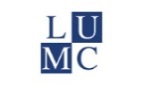 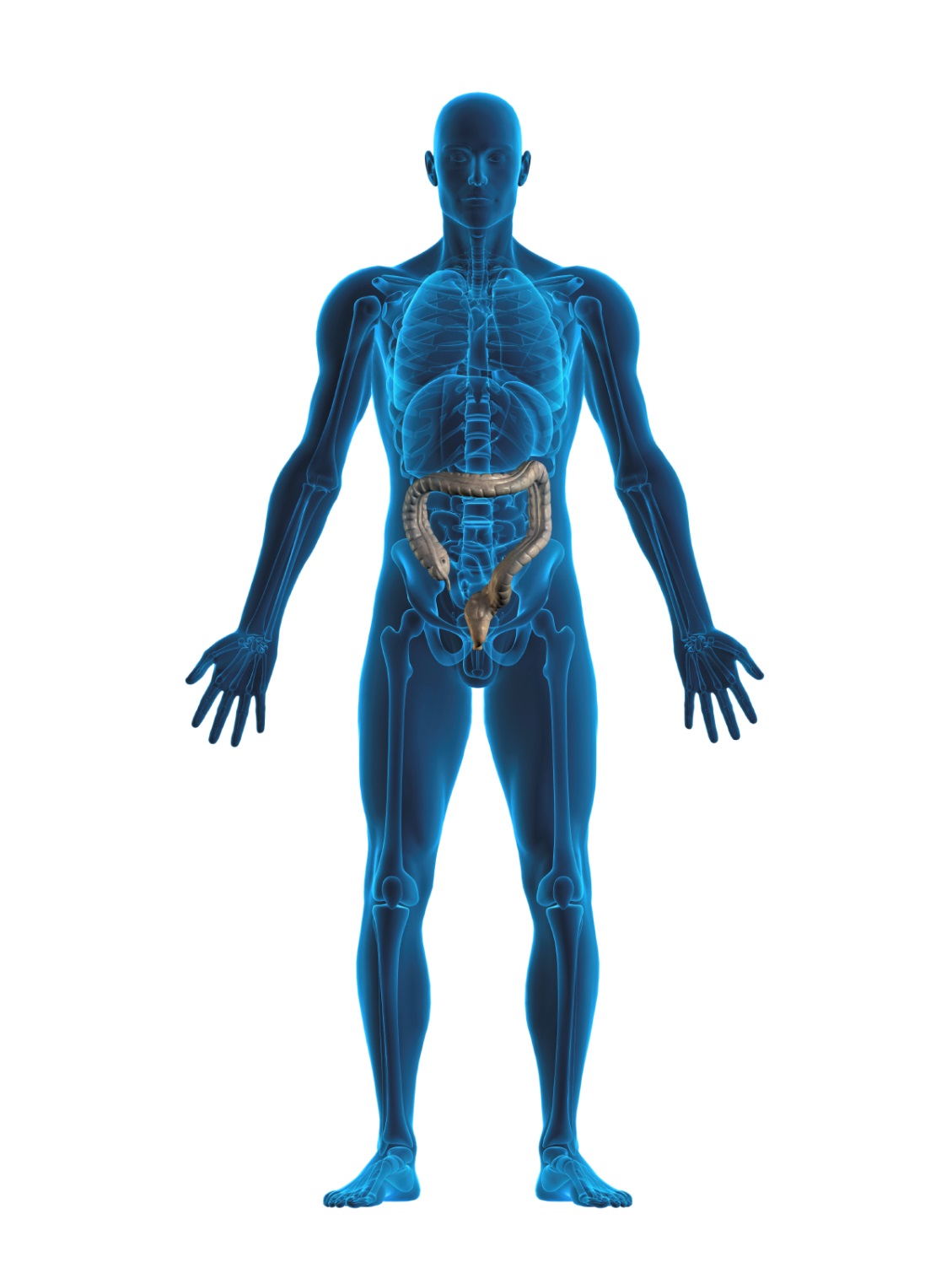 Abstract
Modeling electromagnetic fields in MRI involves two main challenges: the solution has to be accurate and it has to be obtained within short computation time.The method of moments is used to discretize different formulations of the volume integral equation corresponding to Maxwell's equations. The good performance of a staggered grid with respect to a non-staggered grid shows that the way of treating the mixed derivative terms is of great importance. The performance of a higher order derivative scheme on a non-staggered grid is close to the performance of a staggered grid. IDR(s) shows excellent performance in reducing the computation time that is obtained with GMRES.
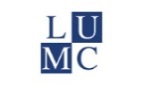 Function Spaces
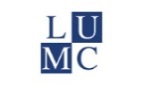 Simulation Parameters
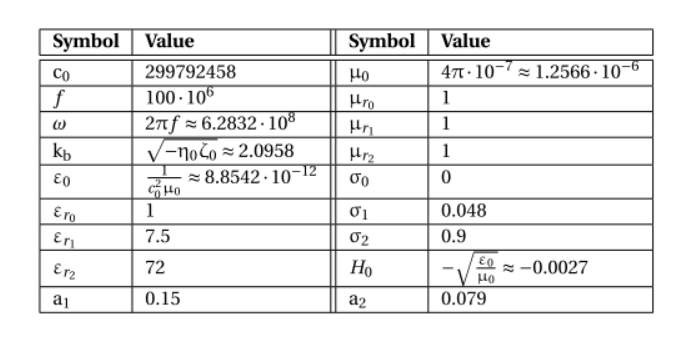 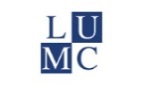 Computation Times
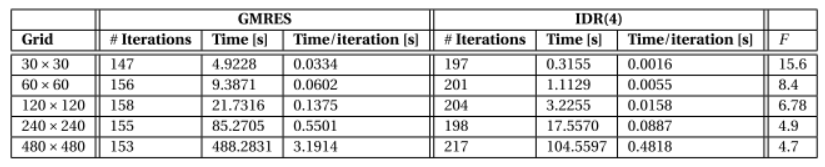 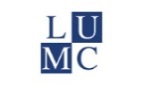 Convergence
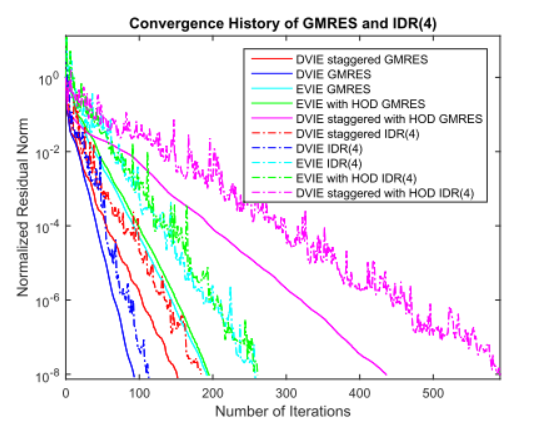 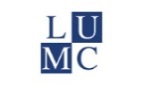 Contrast Dependence
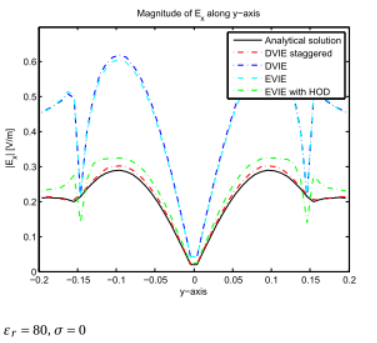 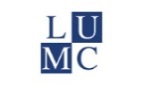 Smoothing the Contrast
A Matlab Filter
The Electric Fields
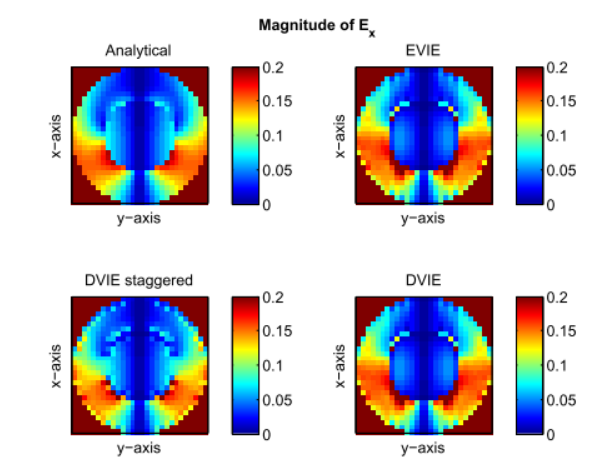 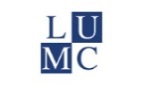 The Electric Fields
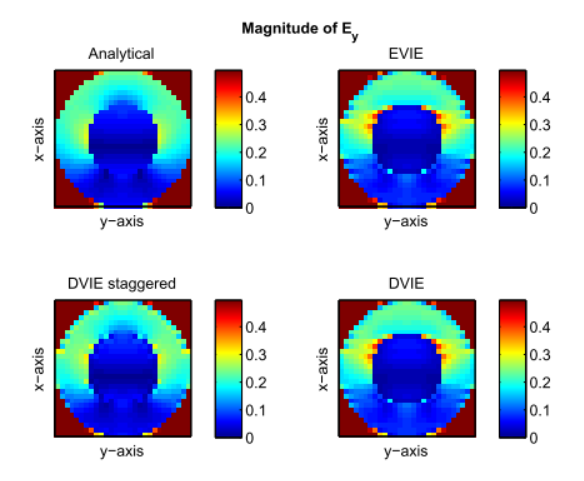 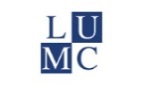 Scattering on a Two-Layer Cylinder
Low Resolution Results
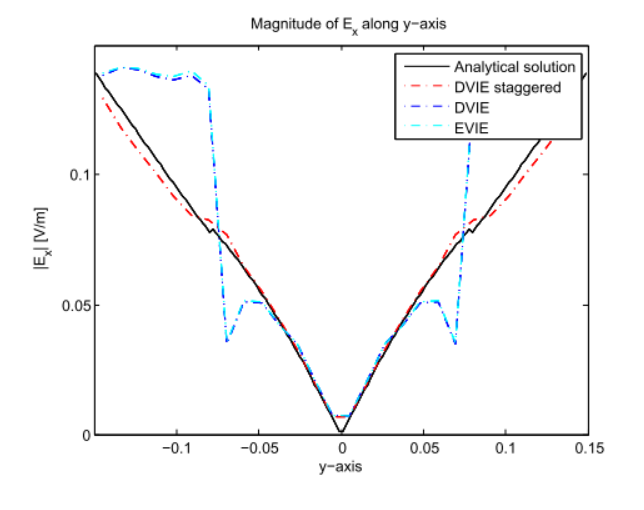 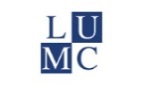 The Electric Fields
Scattering on a Square-Shaped Object
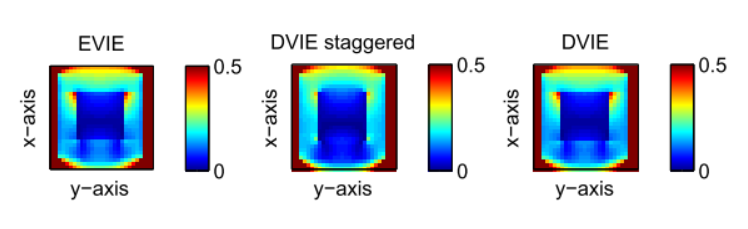 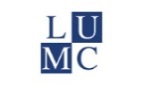